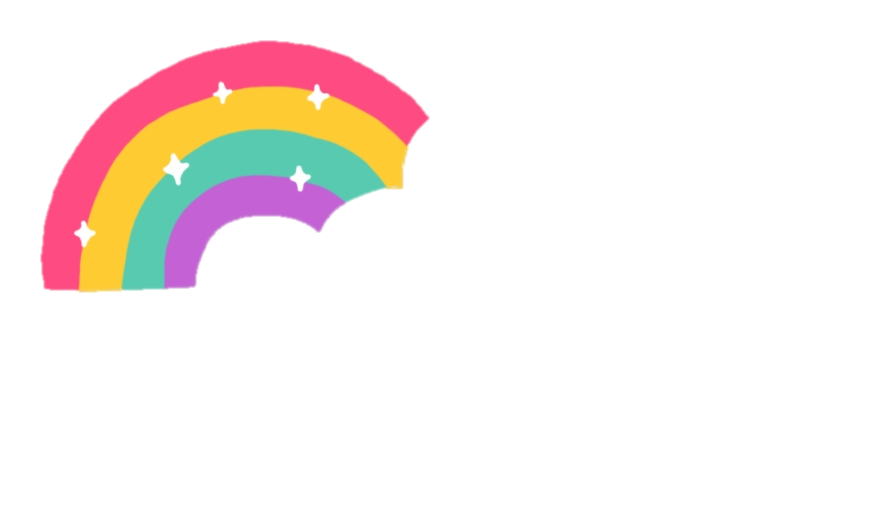 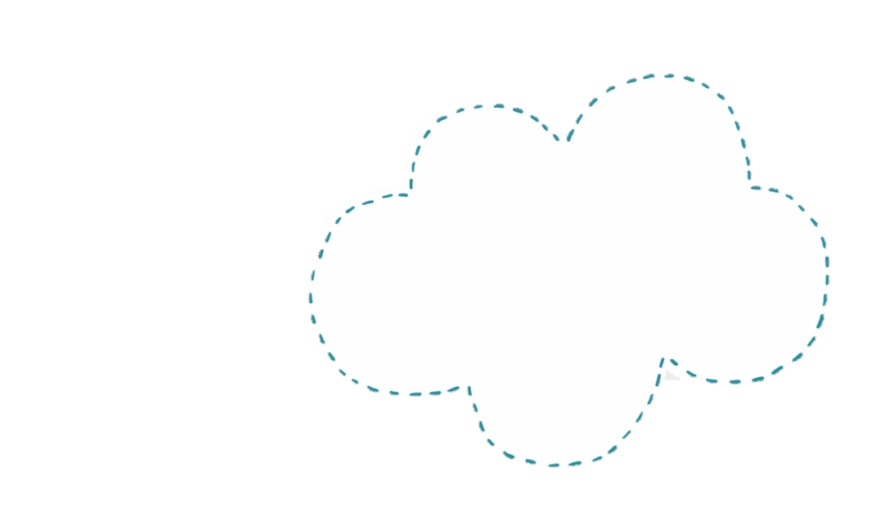 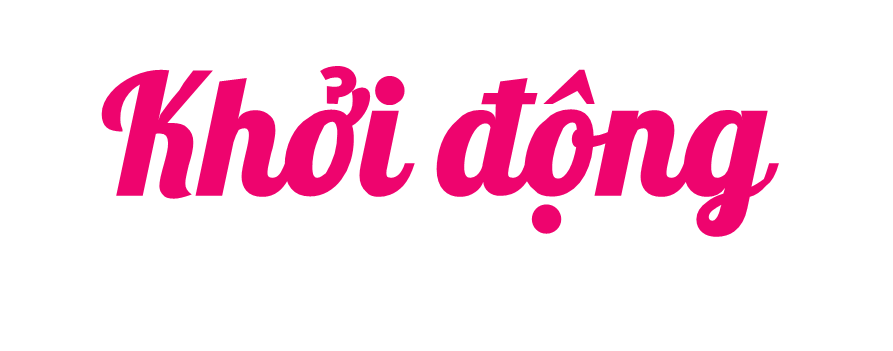 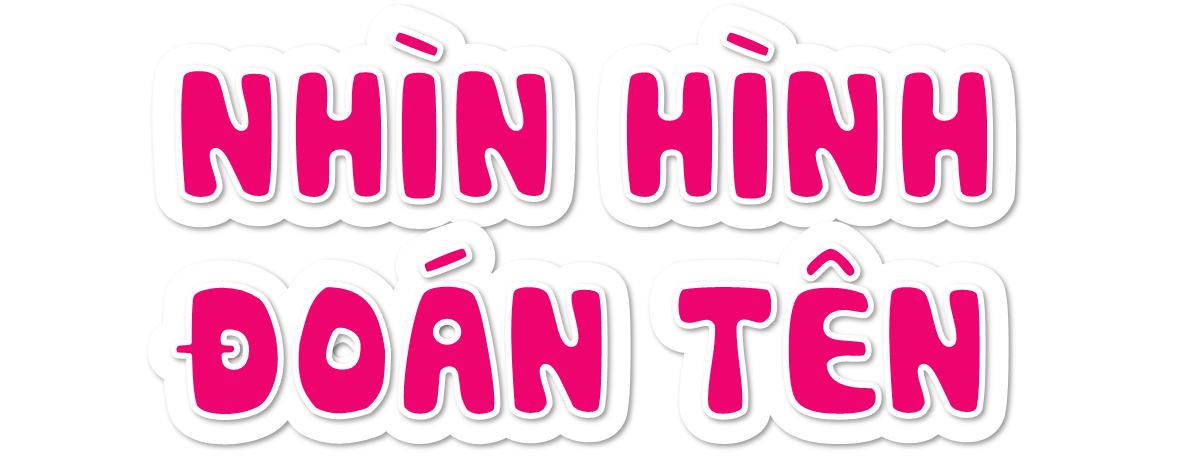 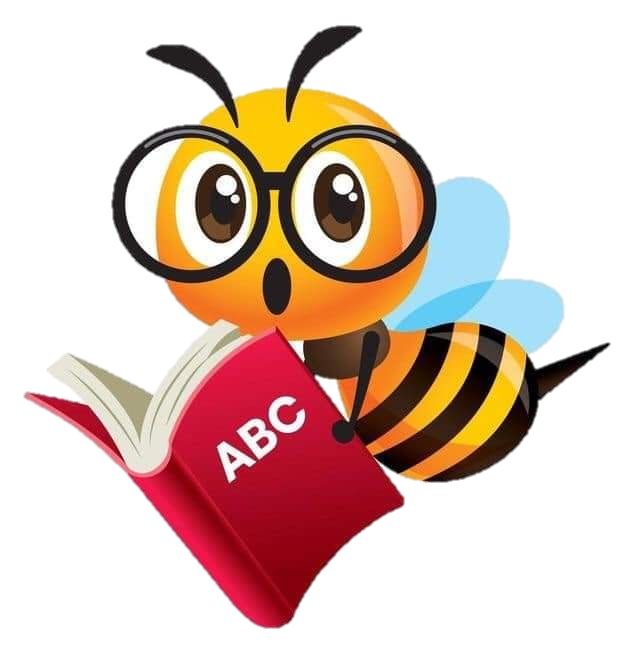 z
Cùng quan sát một số tranh ảnh về phong cảnh, di tích lịch sử, cảnh đẹp nổi tiếng,... đặt trưng của các quốc gia Đông Nam Á.
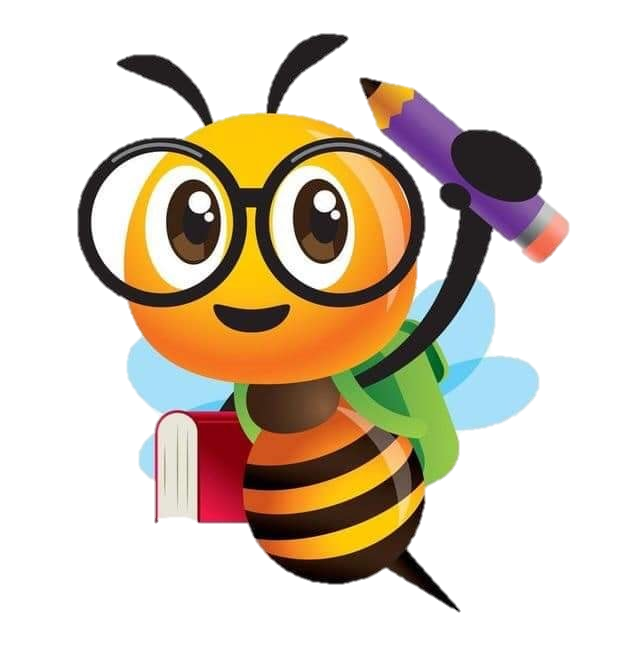 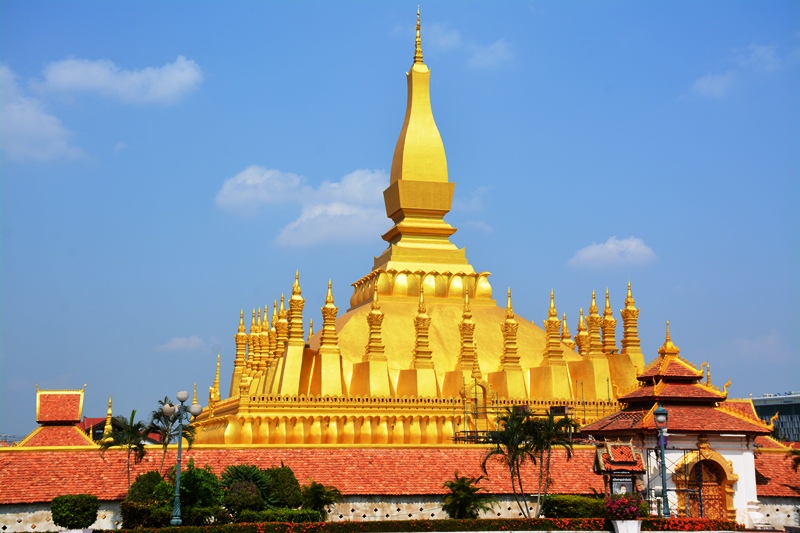 LÀO
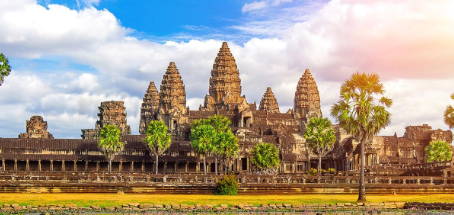 Cam-pu-chia
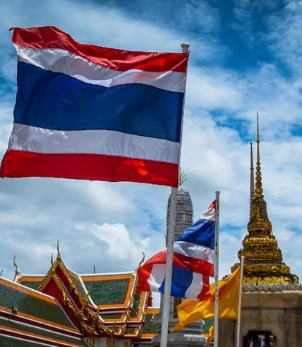 Thái Lan
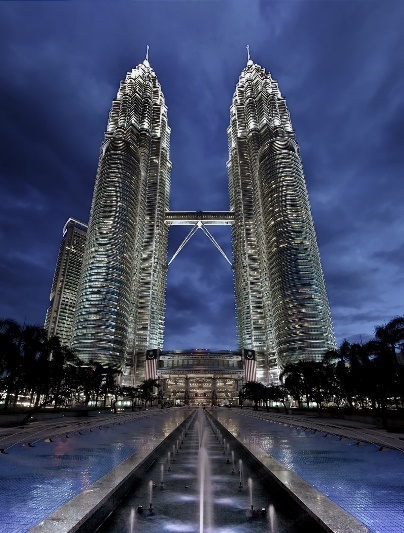 Ma-lai-xi-a
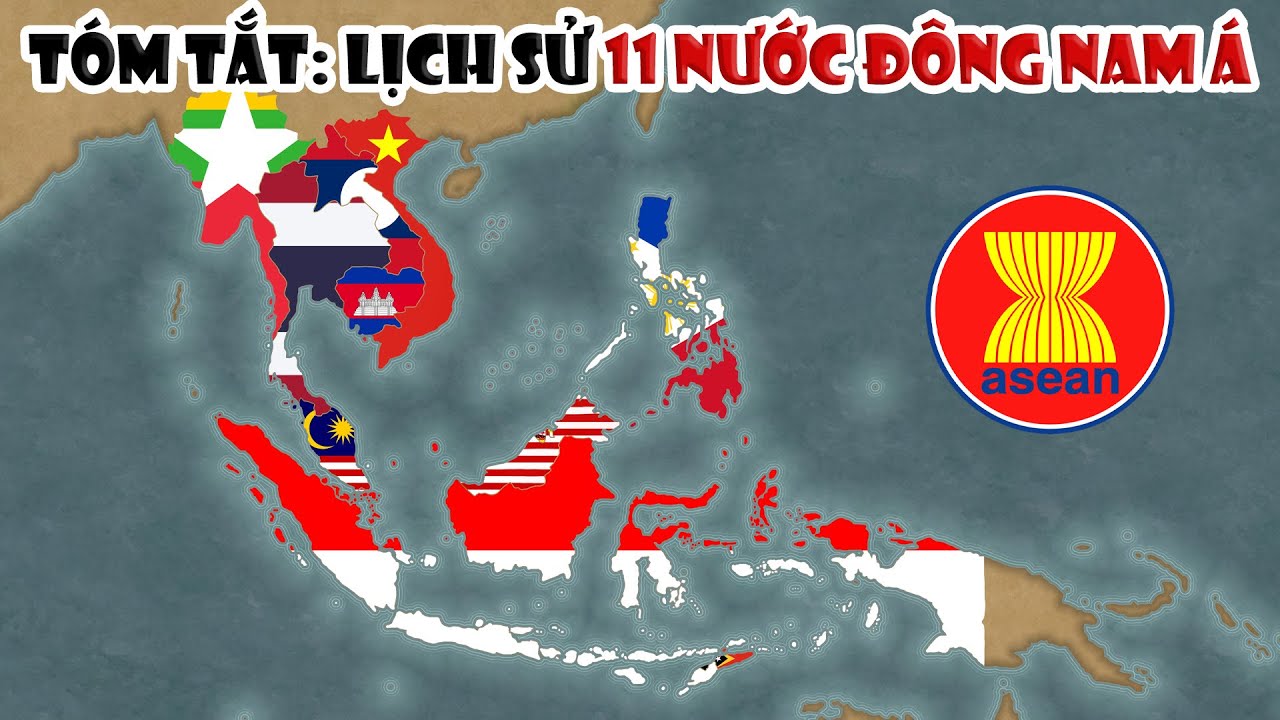 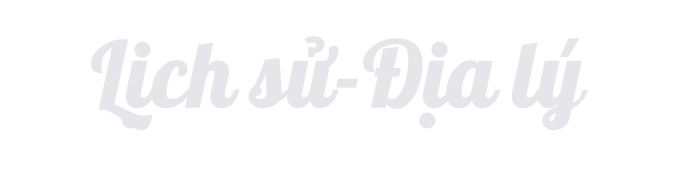 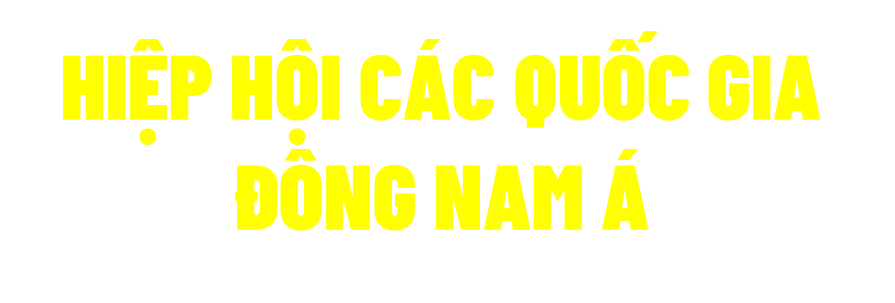 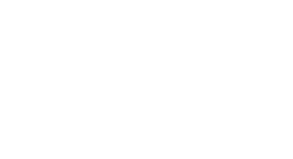 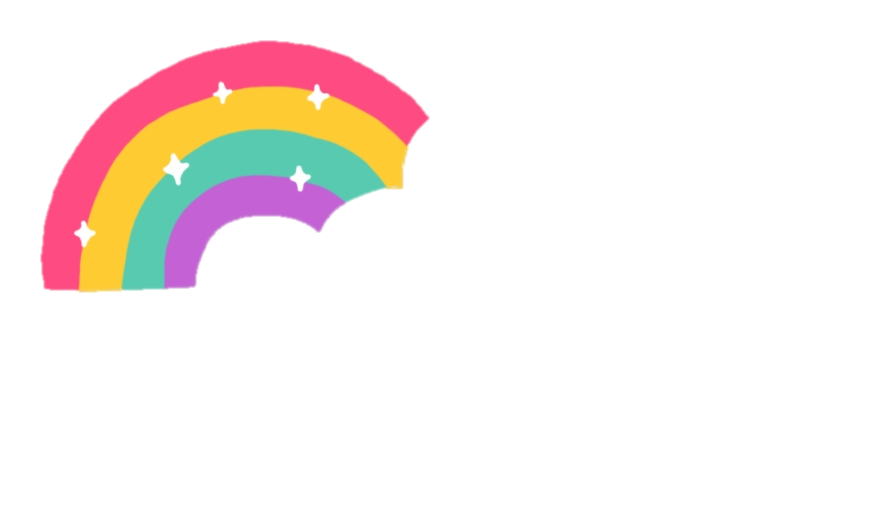 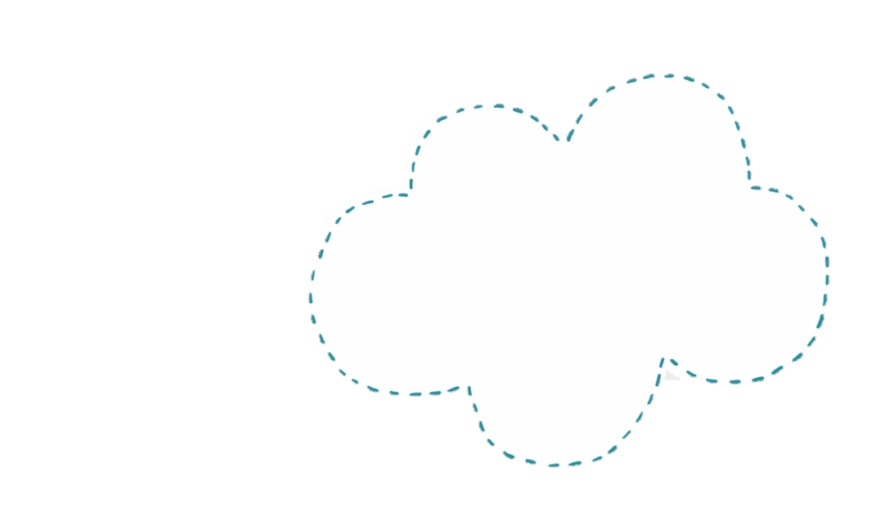 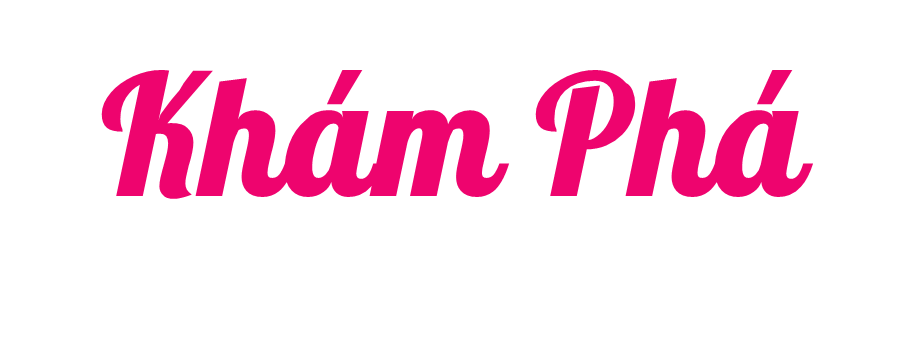 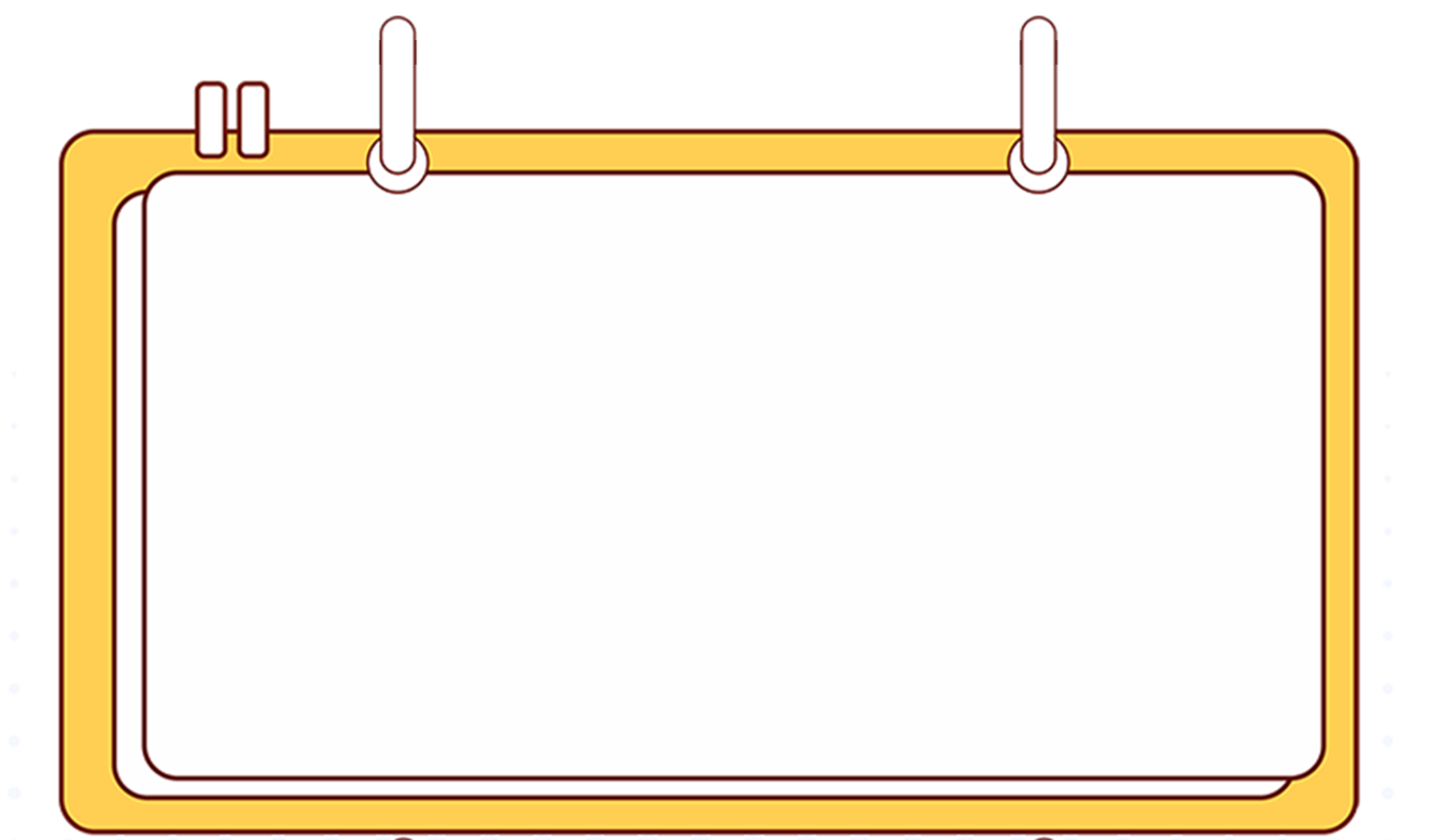 Hoạt động 1. Sự ra đời của Hiệp hội các quốc gia Đông Nam Á (ASEAN)
Đọc thông tin và quan sát các hình 2, 3, em hãy:
• Nêu sự ra đời của ASEAN.
• Kể tên và thời gian các quốc gia gia nhập ASEAN.
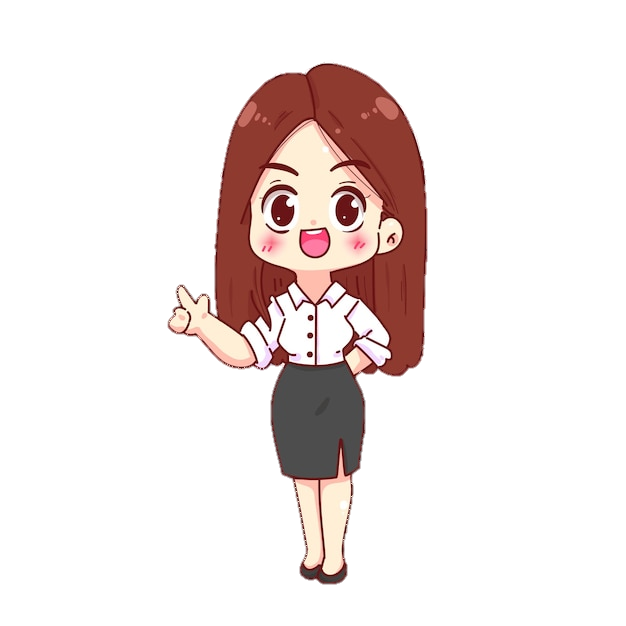 + Sau khi giành được độc lập, với mong muốn có một tổ chức liên minh khu vực để cùng hợp tác phát triển, ngày 8-8-1967, Hiệp hội các quốc gia Đông Nam Á (ASEAN) được thành lập tại Băng Cốc (Thái Lan).
+ Ban đầu, Hiệp hội có sự tham gia của 5 nước là In-đô-nê-xi-a, Ma-lai-xi-a, Phi-líp-pin, Xin-ga-po và Thái Lan.
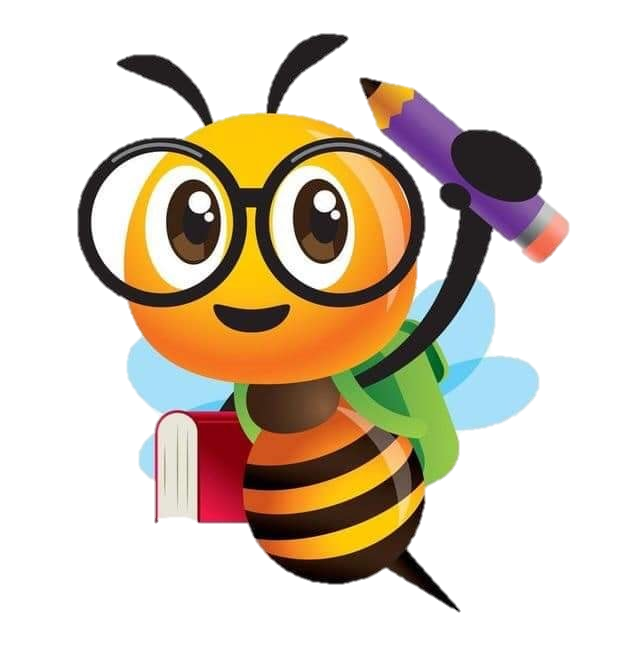 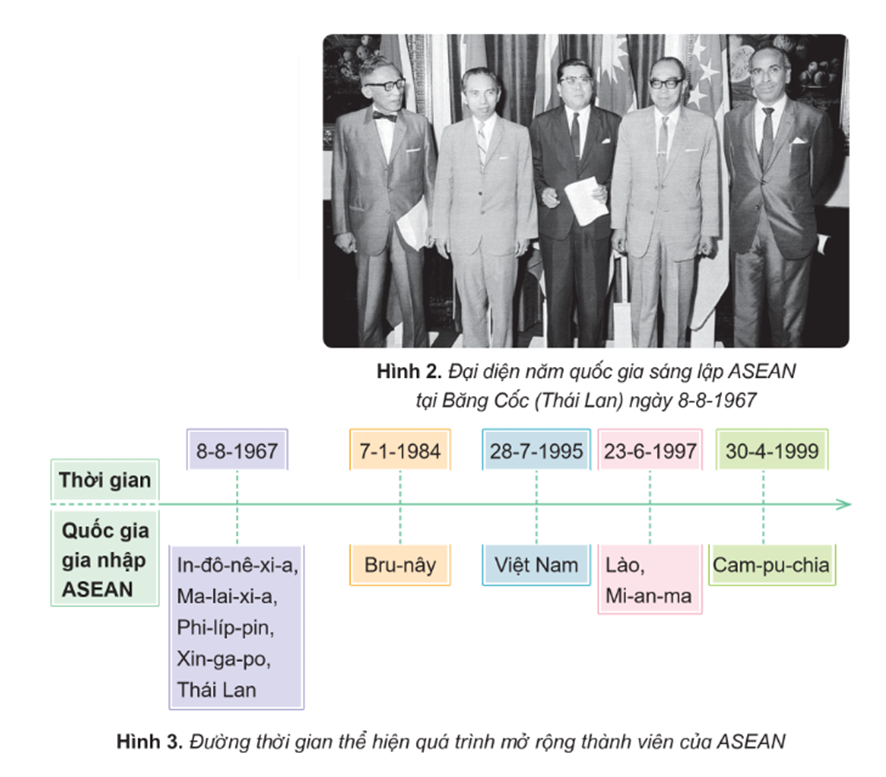 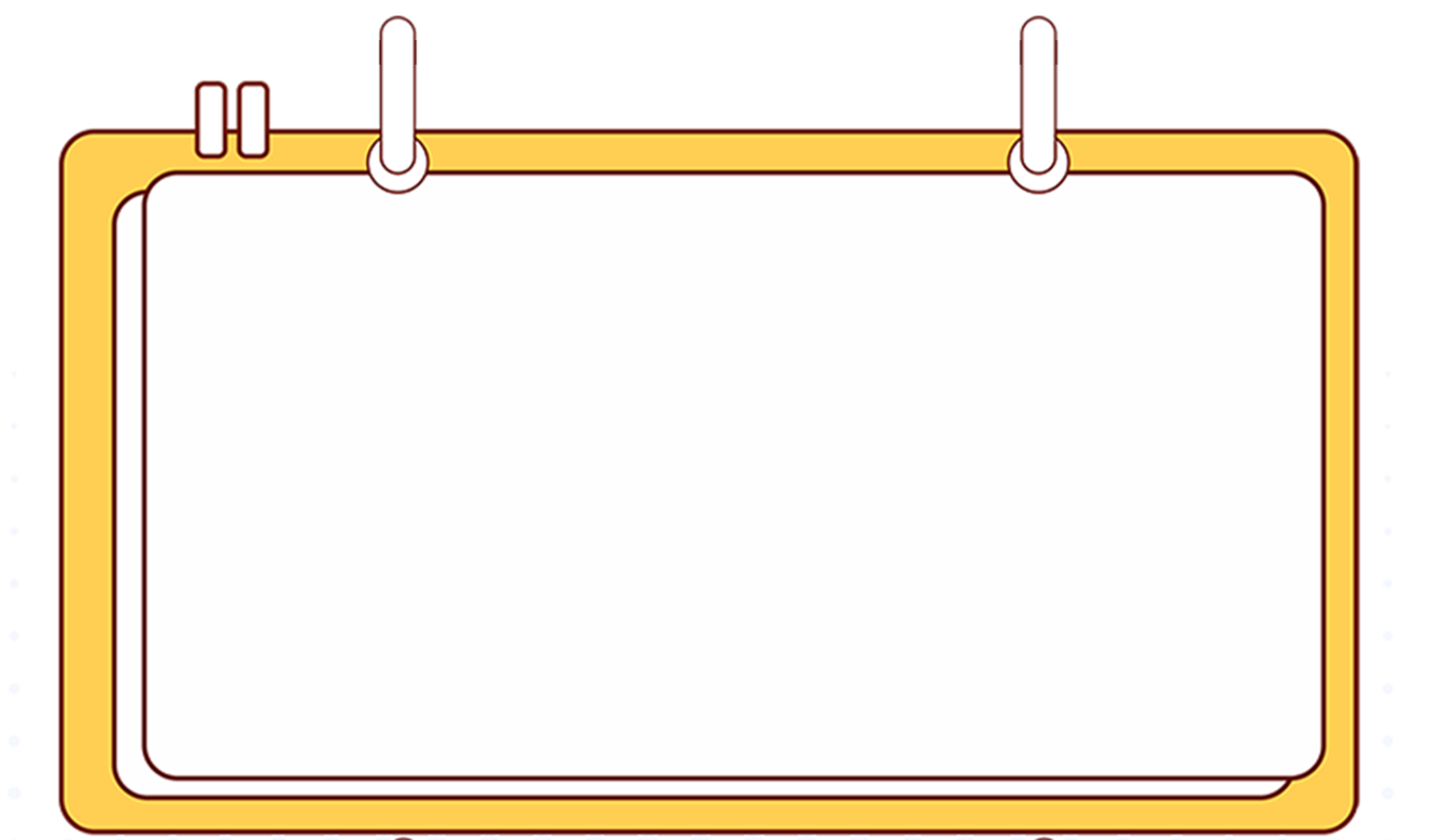 Hoạt động 2: Tìm hiểu về ý nghĩa của việc Việt Nam gia nhập ASEAN
Đọc thông tin và quan sát các hình 4, 5, em hãy nêu ý nghĩa của việc Việt Nam gia nhập ASEAN.
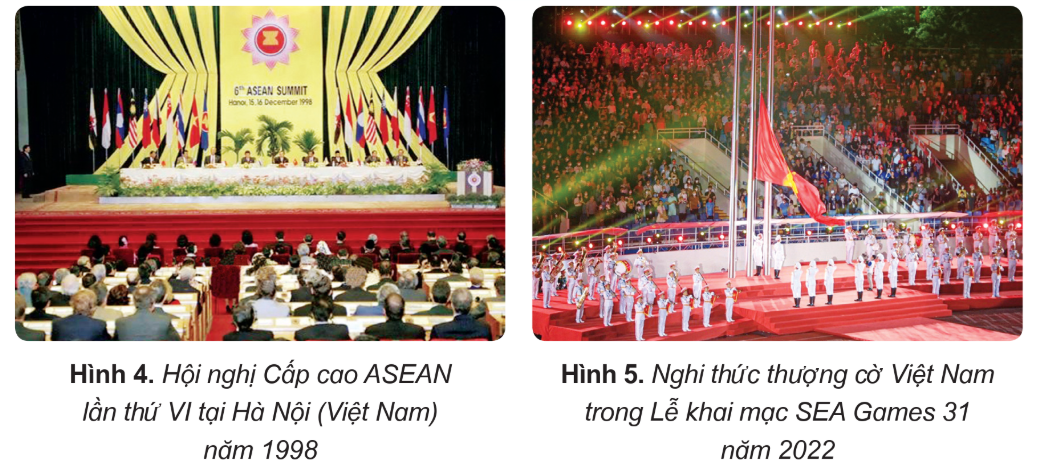 Đây là dấu mốc quan trọng trong tiến trình hội nhập khu vực và thế giới của Việt Nam.
Ý nghĩa của việc Việt Nam gia nhập ASEAN
Có cơ hội mở rộng hợp tác, giao lưu kinh tế, văn hoá với các quốc gia trong tổ chức, gia tăng vị thế trên trường quốc tế.
Ngoài ra, còn góp phần củng cố hoà bình, ổn định và phát triển mọi mặt của khu vực Đông Nam Á.
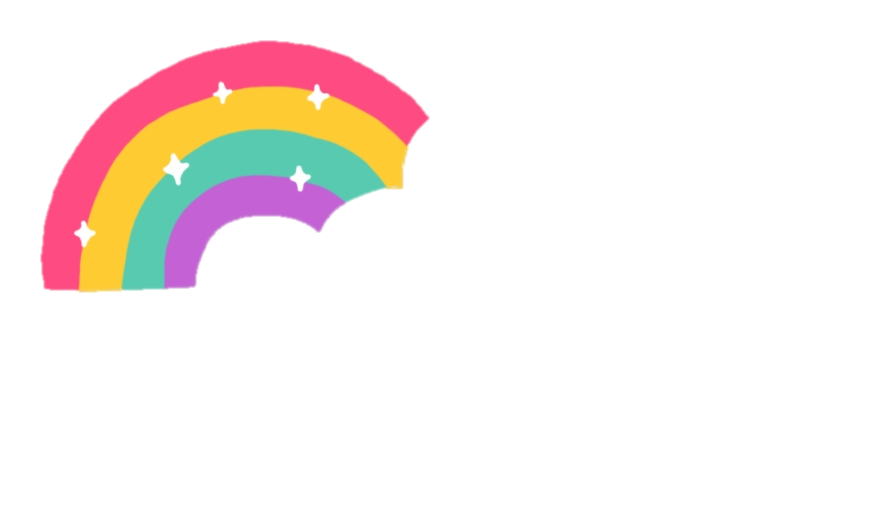 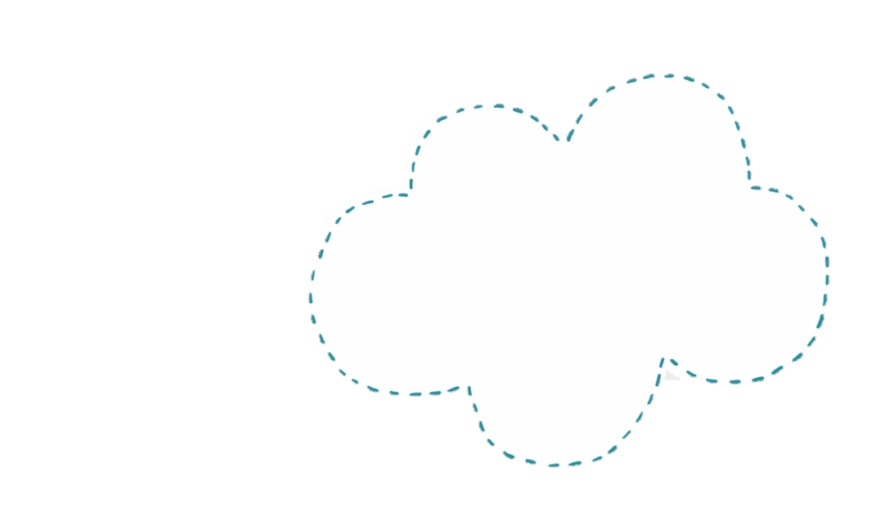 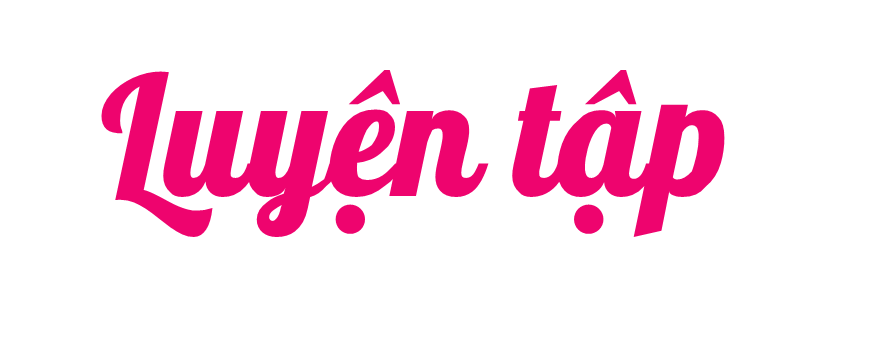 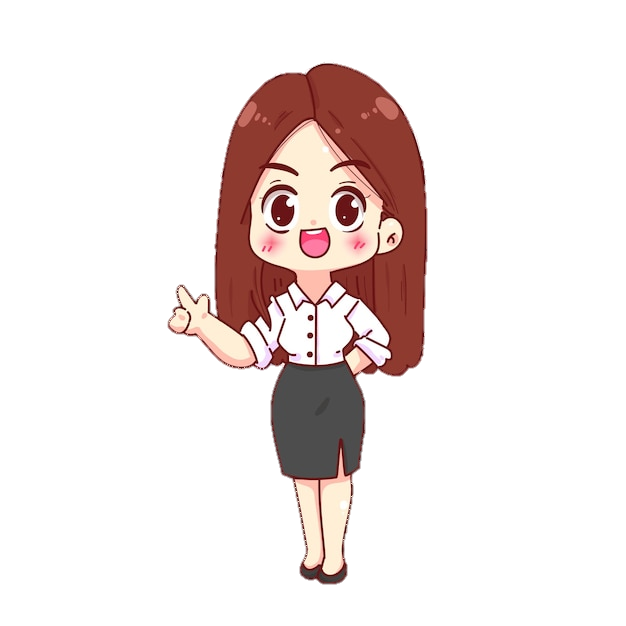 Trên cương vị Chủ tịch ASEAN năm 2020, Việt Nam đã đề xuất và dẫn dắt ASEAN hoàn thành những văn kiện quan trọng, góp phần định hướng phát triển tương lai của ASEAN như: Tuyên bố lãnh đạo ASEAN về định hướng Cộng đồng ASEAN sau năm 2025; Tuyên bố Tầm nhìn lãnh đạo ASEAN về gắn kết và chủ động thích ứng…
Về vấn đề Biển Đông, Việt Nam cùng với các nước thành viên tham gia tích cực trong quá trình đàm phán và ký kết Tuyên bố về ứng xử của các bên ở Biển Đông (DOC) giữa ASEAN và Trung Quốc; cũng như đàm phán sớm đạt được Bộ Quy tắc ứng xử ở Biển Đông (COC) hiệu lực, hiệu quả.
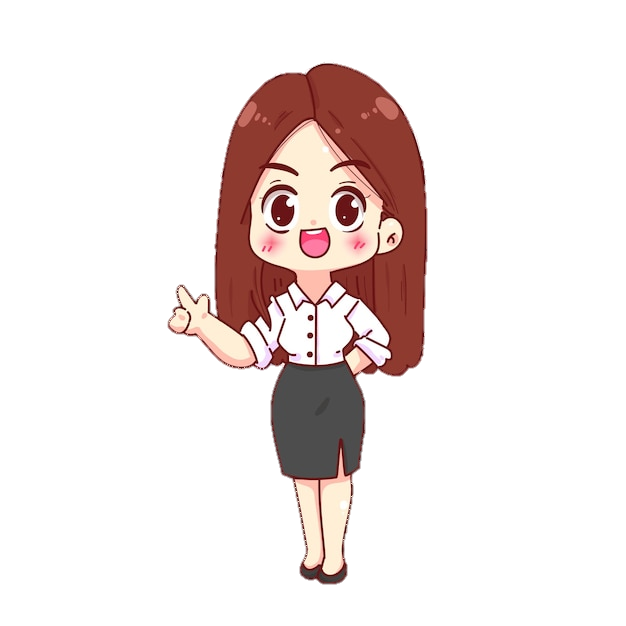 Hoàn thành bảng theo mẫu dưới đây vào vở ghi.
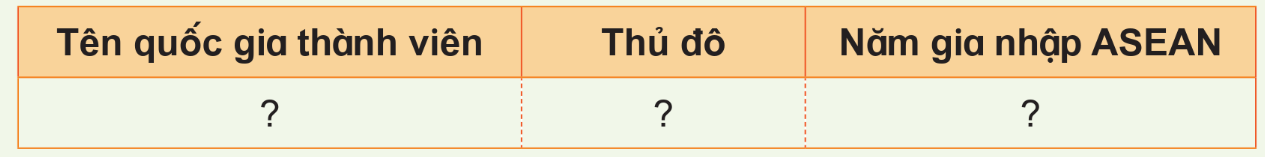 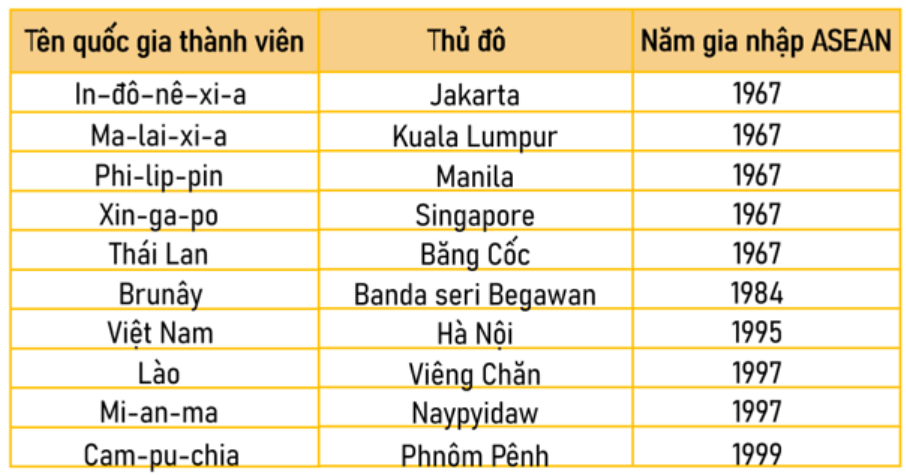 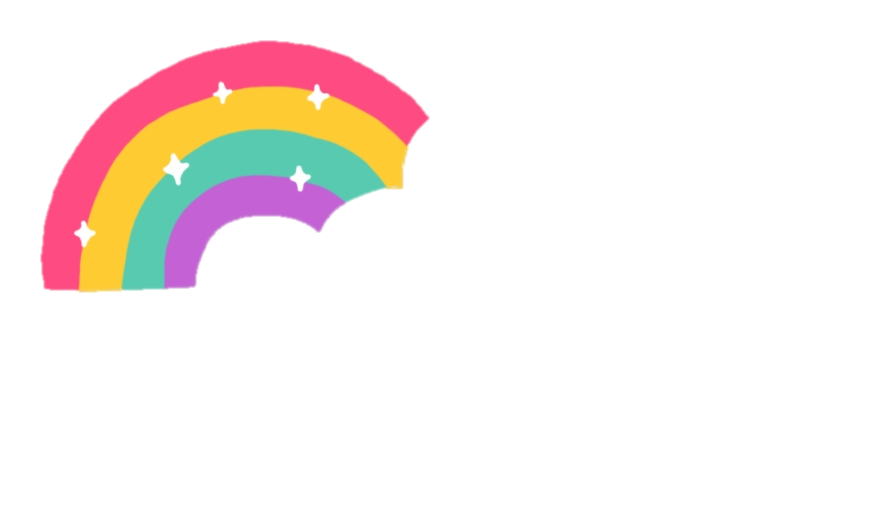 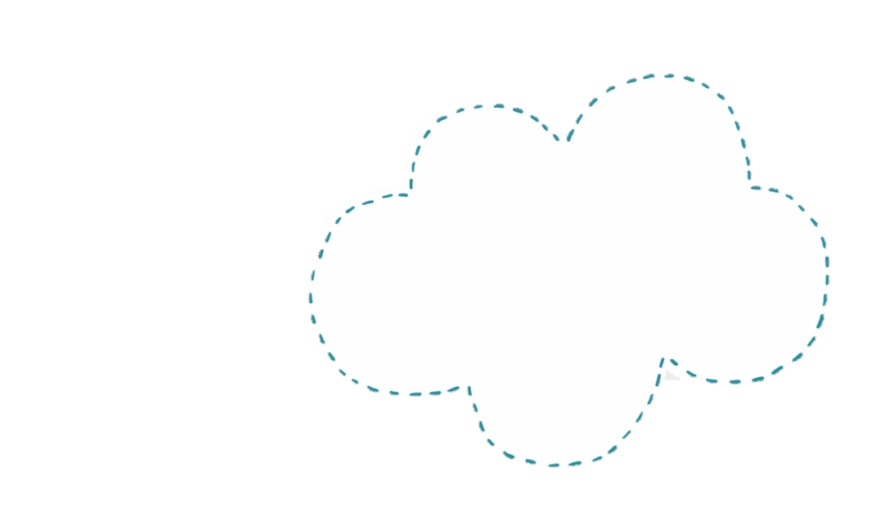 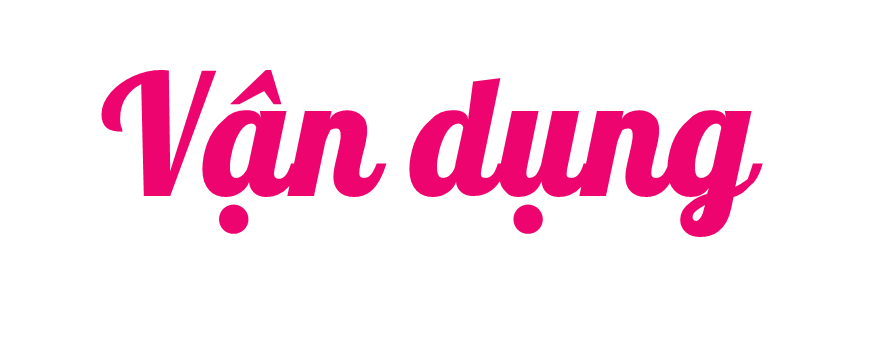 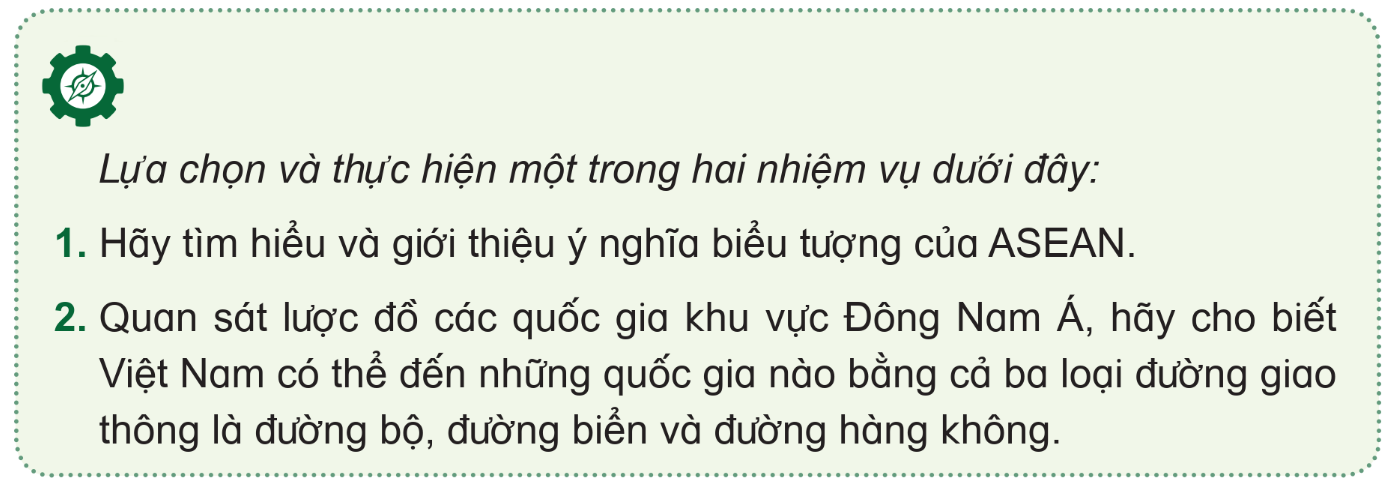 Biểu tượng ASEAN là một vòng tròn màu đỏ với bó lúa 10 nhánh ở giữa và tên viết tắt "ASEAN" được viết bằng phông chữ Helvetica màu xanh lam bên dưới. Vòng tròn màu đỏ được viền bằng đường viền màu trắng và xanh lam.
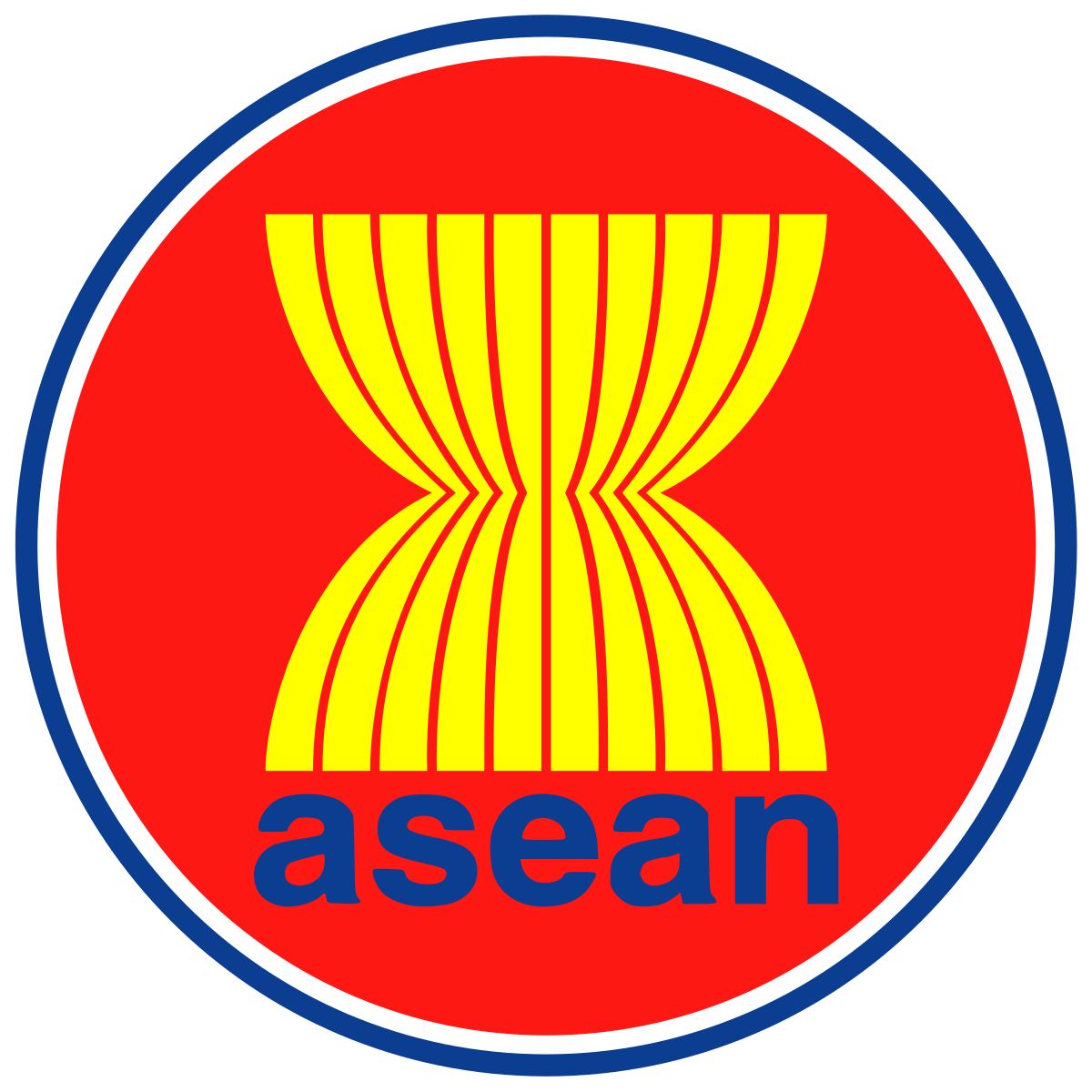 - Ý nghĩa của biểu tượng ASEAN:
+ Vòng tròn màu đỏ: Thể hiện sự thống nhất và đoàn kết của các quốc gia thành viên ASEAN. Màu đỏ cũng tượng trưng cho lòng dũng cảm, năng động và quyết tâm xây dựng một cộng đồng ASEAN hùng mạnh.
+ Bó lúa 10 nhánh: Đại diện cho 10 quốc gia thành viên ASEAN. Hình ảnh bó lúa cũng tượng trưng cho nền văn hóa nông nghiệp lâu đời của khu vực Đông Nam Á và tầm quan trọng của nông nghiệp đối với sự phát triển kinh tế và xã hội của các quốc gia thành viên.
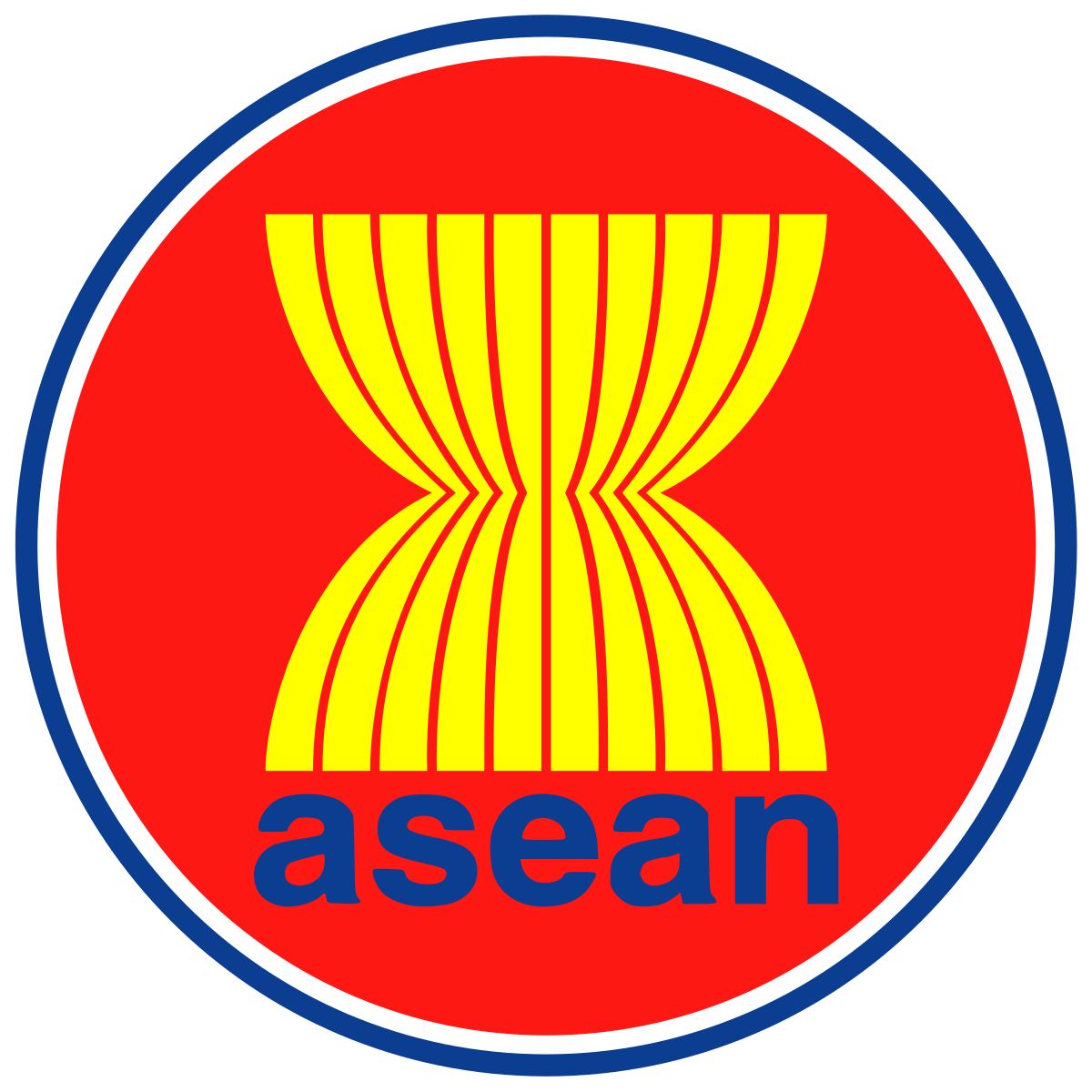 z
z
Việt Nam có thể đến các quốc gia như Campuchia, Thái Lan và Mianma bằng cả ba loại đường giao thông là đường bộ, đường biển và đường hàng không.
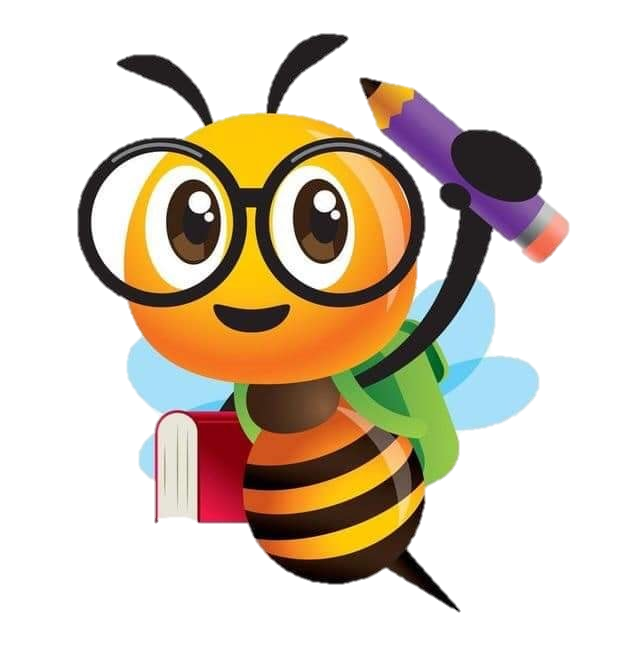 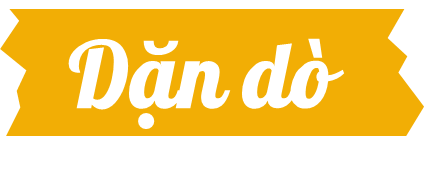 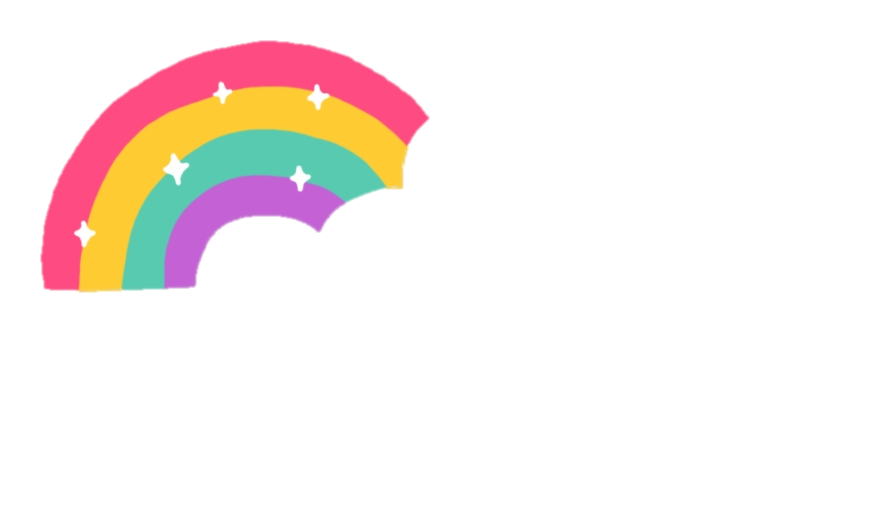 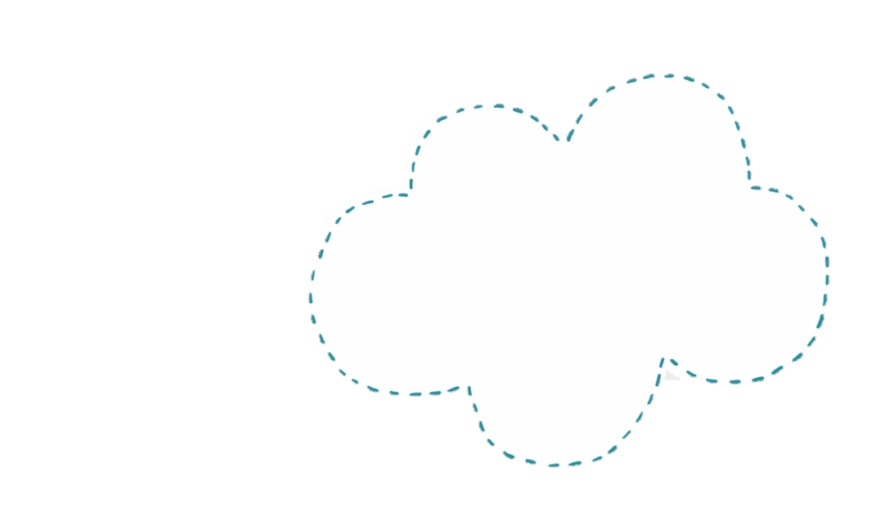 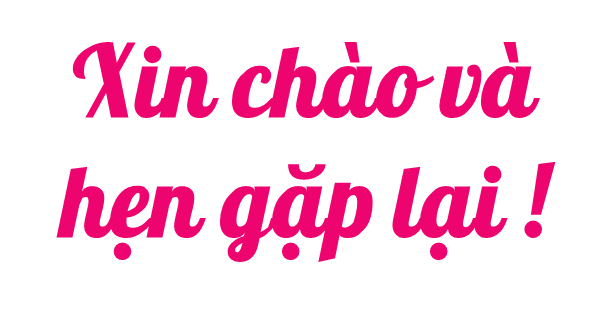